Konfiguracja BIOS/UEFI
Blok D
BIOS/UEFI
BIOS (Basic Input/Output System) – zapisany w pamięci stałej zestaw podstawowych procedur pośredniczących pomiędzy systemem operacyjnym a sprzętem.
UEFI (Unified Extensible Firmware Interface) – interfejs pomiędzy systemem operacyjnym a firmware, opracowywany jako następca BIOS-u w komputerach osobistych.
Różnice
Sterowniki
Obsługa większych dysków
Nowa procedura zarządzania dyskami
Nowe zagrożenia
Tryby pracy
UEFI
NON-UEFI (zgodny z BIOS)
Legacy BIOS
Compatibility Support Module (CSM)
Intel zapowiedział zakończenie wsparcia BIOSu (trybu CSM) w swoich chipsetach od 2020 roku.
Ładowanie BIOS
Konfiguracja UEFI
Konfiguracja BIOS
Uruchamianie BIOS/UEFI
Del, F1, F2, ESC, F10
Dla Windowsa 8 i 10 – Shift przy restarcie
Dla Windowsa 8 i 10 – restart komputera przy wczytywaniu
Identyfikacja BIOS
Phoenix, 
Award 
AMI (American Megatrends)
Uruchamiamy edytor rejestru, następnie HKEY_LOCAL_MACHINE, HARD­WARE, DESCRIPTION, System oraz BIOS zobaczymy między innymi producenta (BIOSVendor), wersję (BIOSVersion) i wiek (BIOSReleaseDate).

Ewentualnie narzędziem CPU-Z
Szybie uruchamianie systemu
Aktualizacja BIOS
Łamanie hasła administratora BIOS
Restart CMOS: Jeśli na płycie znajduje się włącznik CLR CMOS, wciskamy go. 
Usunięcie baterii: Ten sam efekt osiąg­niemy, kiedy - najlepiej na noc - usuniemy tak zwaną baterię CMOS.
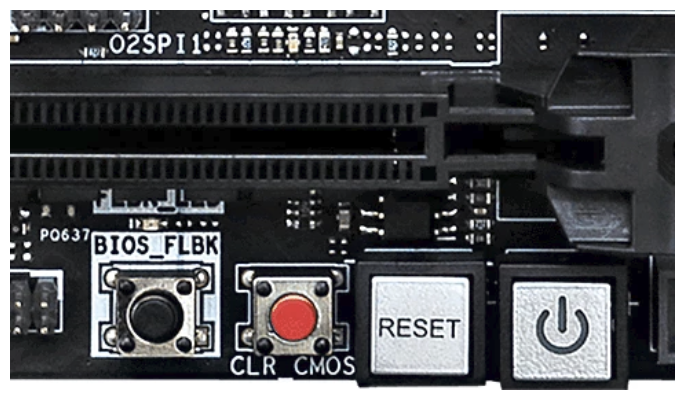 Bezpieczne uruchamianie
Secure Boot - software'owa blokada nośników
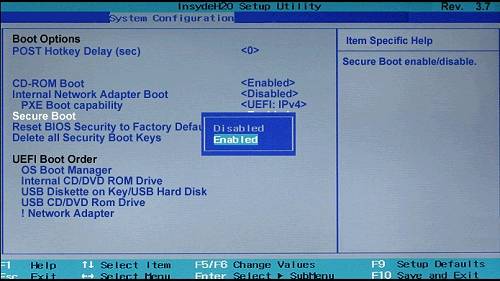 Zmiana kolejności bootowania